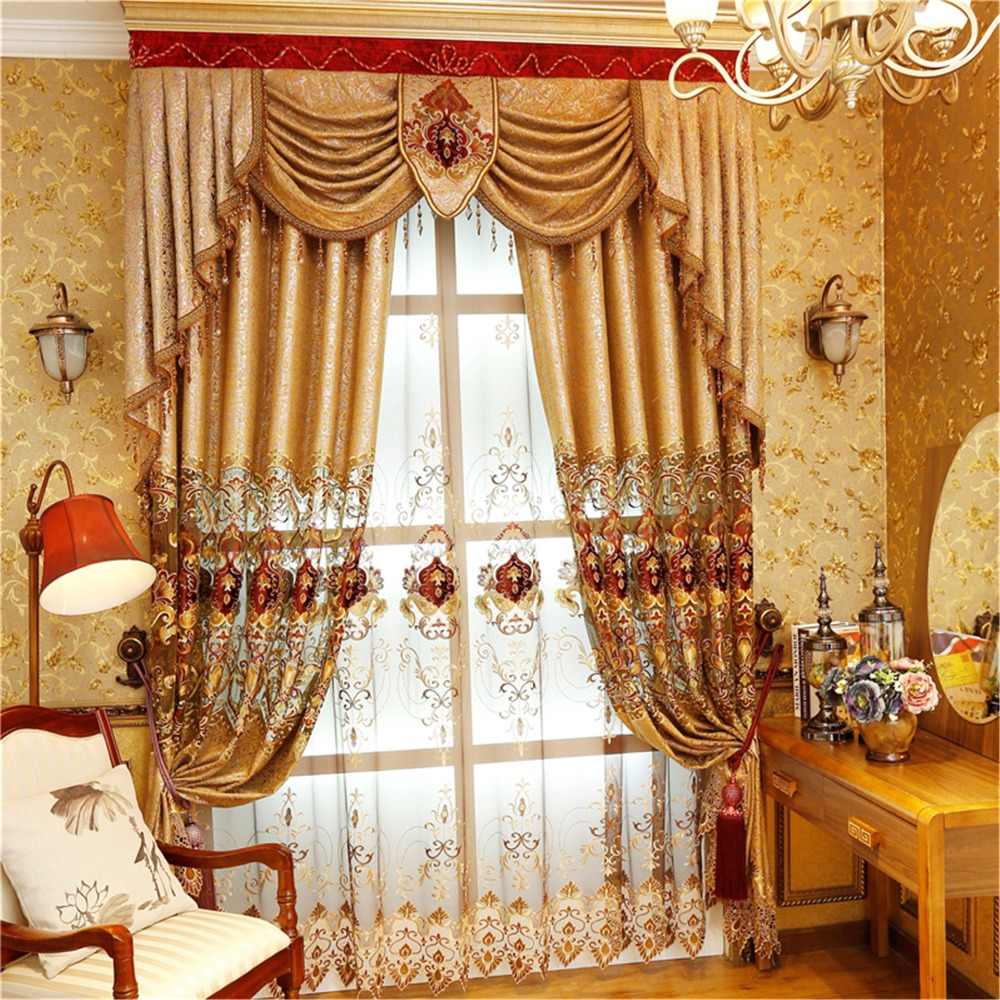 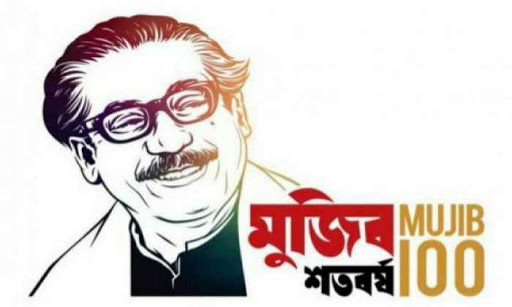 হাজার বছরের শ্রেষ্ঠ বাঙালী জাতির জনক বঙ্গবন্ধু শেখ মুজিবুর রহমানের শততম জন্ম বার্ষিকীতে বিনম্র শ্রদ্ধা।
শিক্ষক পরিচিতি
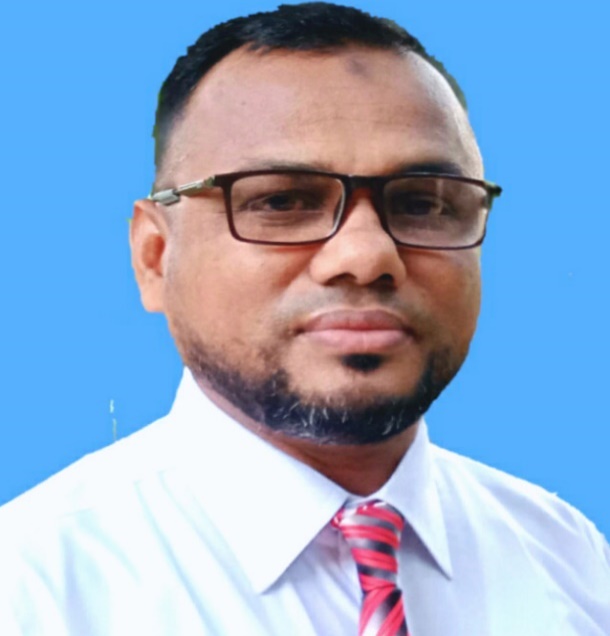 মোঃ আল-আমিন মন্ডল
সহকারি শিক্ষক
তামাই বাজার সরকারি প্রাথমিক বিদ্যালয়
বেলকুচি,সিরাজগঞ্জ।
mdalamin355535@gmail.com
পাঠ পরিচিতি
শ্রেণিঃ পঞ্চম
বিষয়ঃবাংলা
পাঠের শিরোনামঃ
সুন্দরবনের প্রাণী
পাঠ্যাংশঃ সুন্দরবনের বাঘ……বিলুপ্ত প্রায়।(পৃষ্ঠা -১১)
সময়ঃ45 মিনিট
তারিখঃ
এসো কিছু ছবি দেখি।
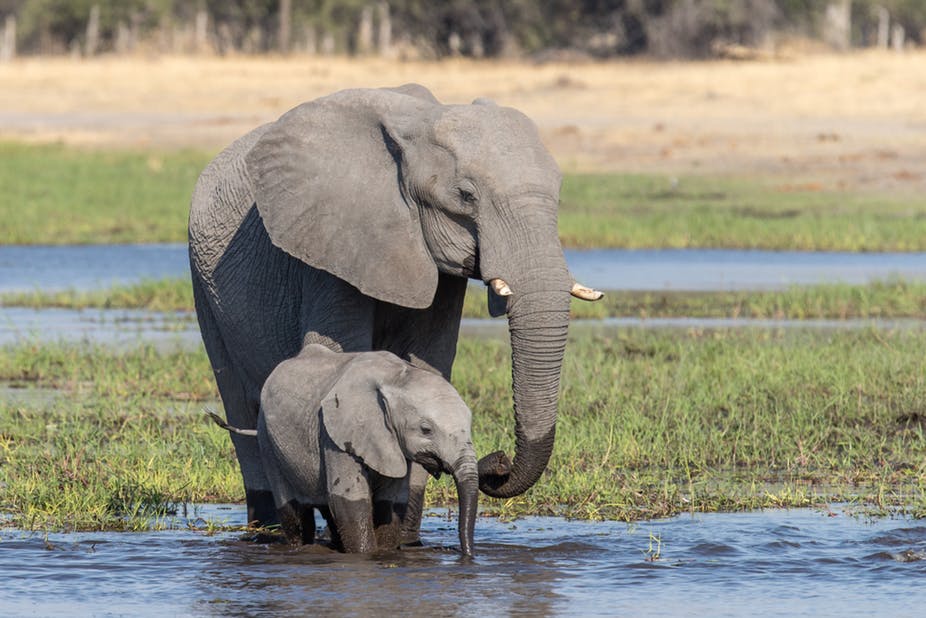 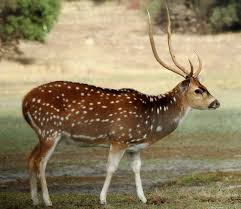 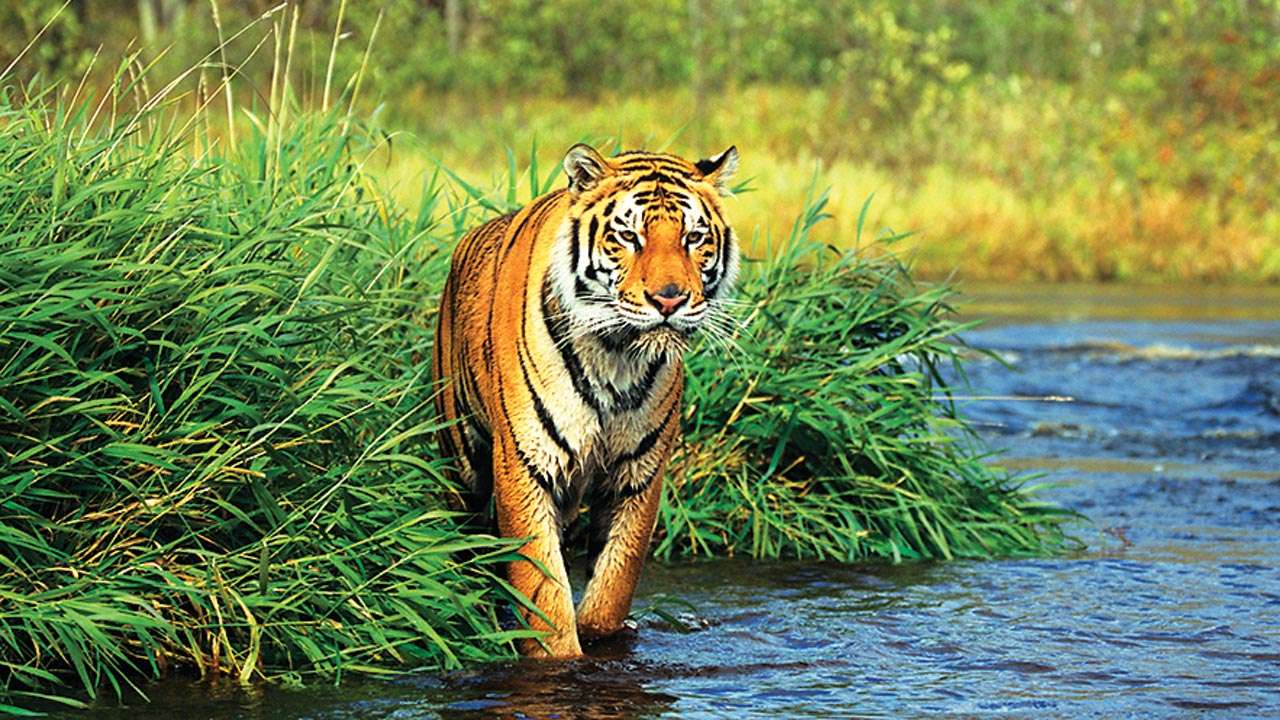 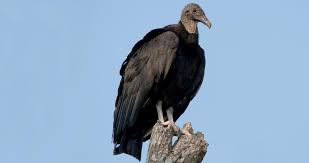 শকুন
বাঘ
হরিণ
হাতি
আজকের পাঠের শিরোনাম
সুন্দরবনের প্রাণী
শিখনফলঃ
পড়াঃ
১.৩.২ পাঠে ব্যবহৃত যুক্তব্যঞ্জন সম্বলিত শব্দ যোগে গঠিত বাক্য সাবলিল ভাবে পড়তে পারবে।
লেখা
১.৪.২ যুক্তব্যঞ্জন ব্যবহার করে নতুন নতুন শব্দ লিখতে পারবে।
১.8.৩ যুক্তব্যঞ্জন সহযোগে গঠিত নতুন নতুন শব্দ ব্যবহার করে বাক্য লিখতে পারবে।
পাঠের শুরুতে আমরা আরো কিছু প্রাণীর ছবি দেখব যা তোমরা চিনো।
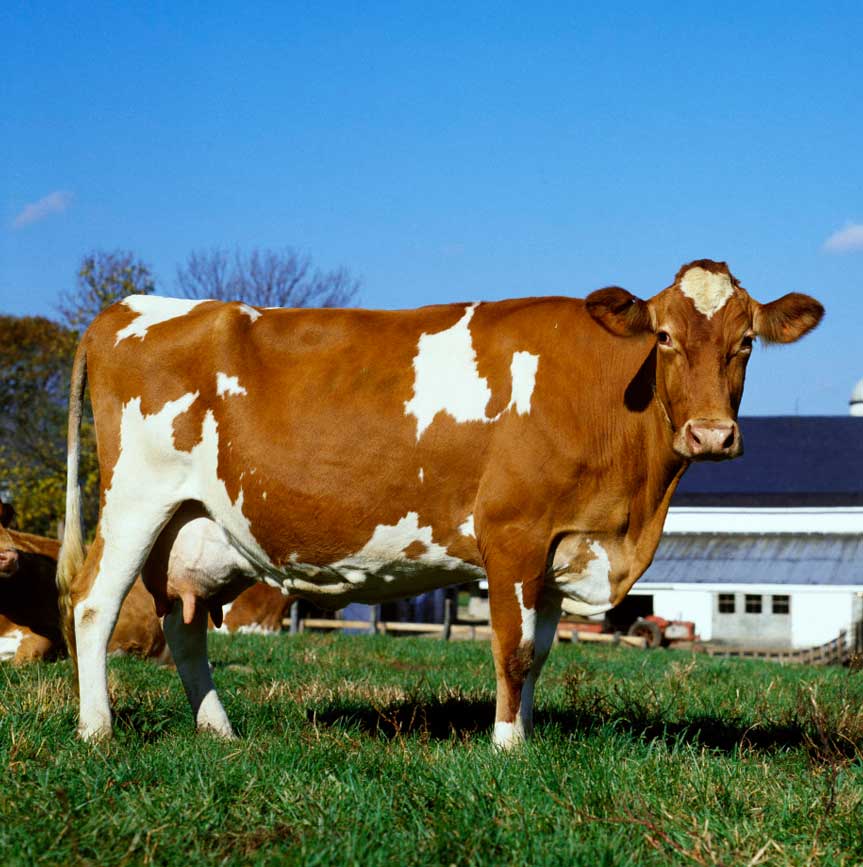 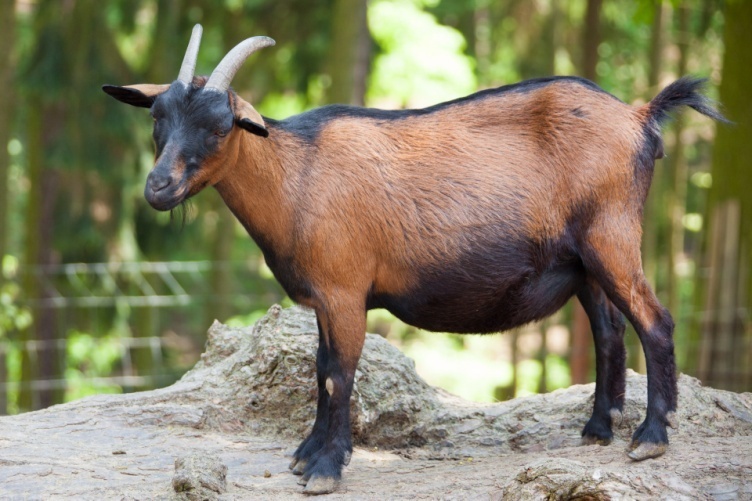 ছাগল
গরু
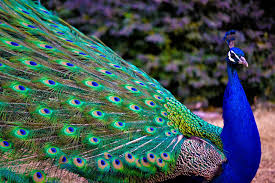 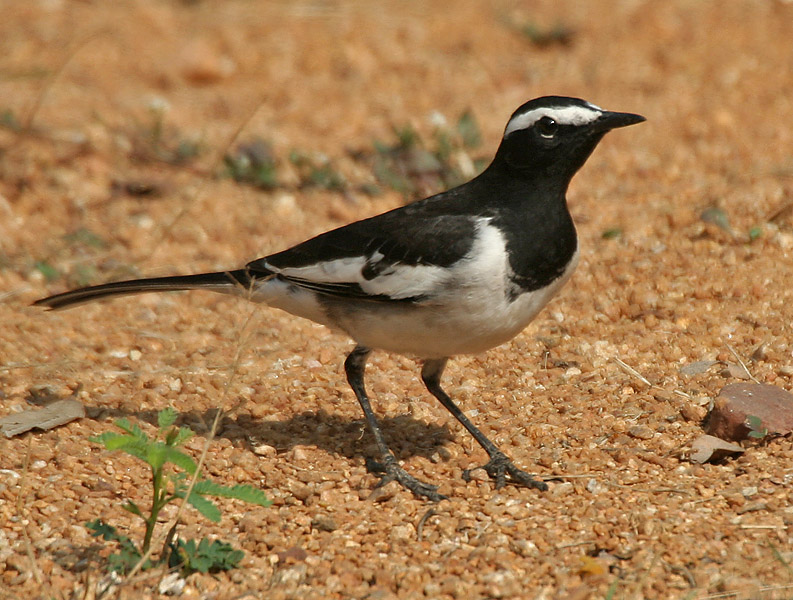 ময়ূর
দোয়লে
শিক্ষকের পাঠ
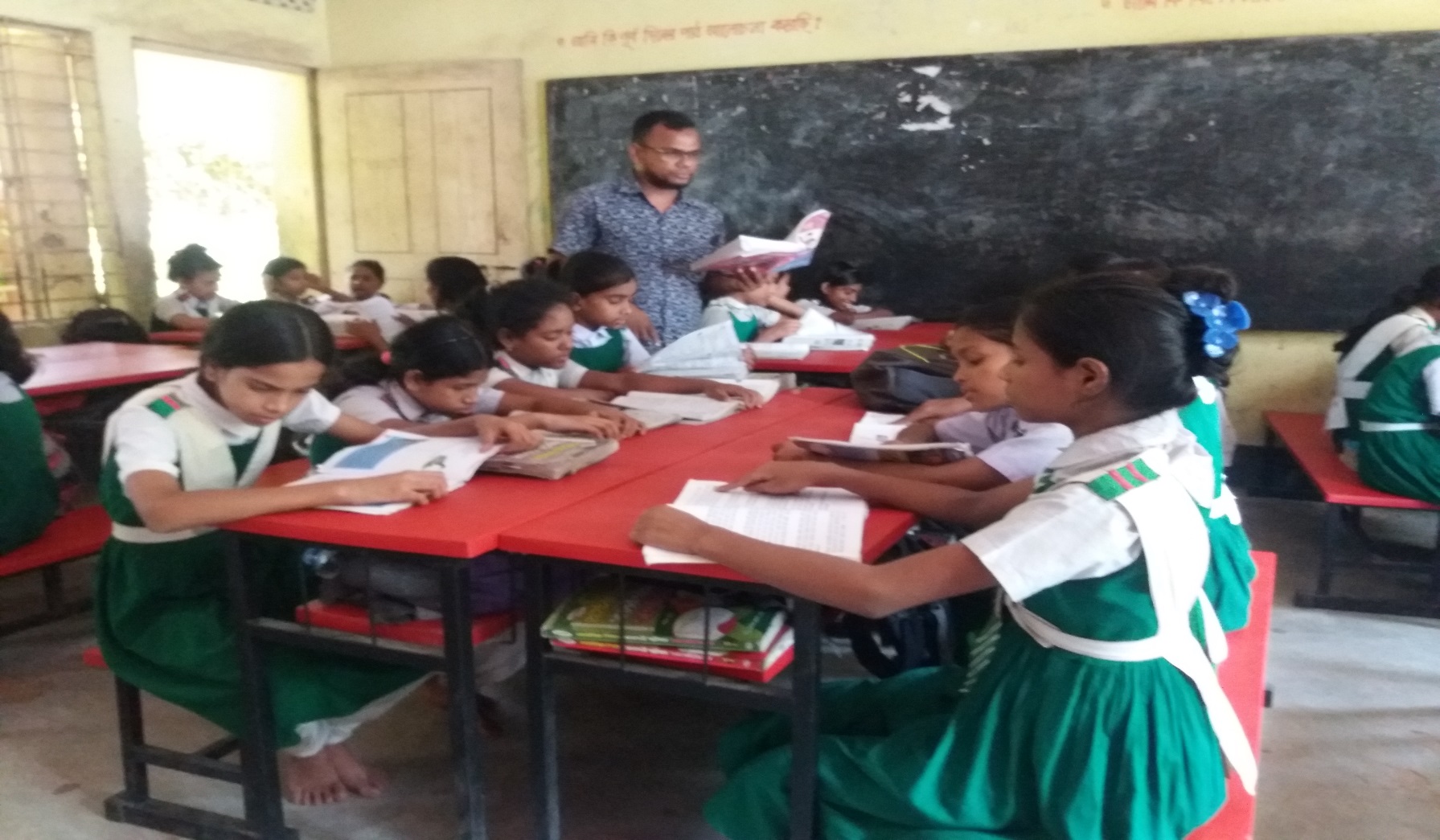 তোমাদের বইয়ের ১১ পৃষ্টা পড়ো এবং যুক্তব্যঞ্জনগুলো লিখ।
যুক্তব্যঞ্জন সম্বলিত শব্দ।
গন্ডার
জঙ্গল
বিলুপ্ত
বৃক্ষ
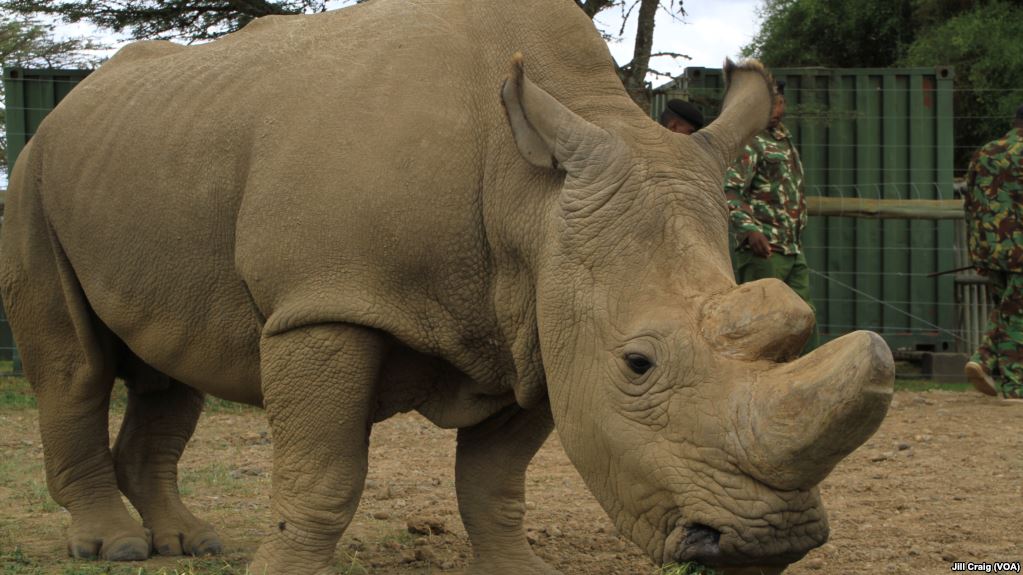 গণ্ডার
ণ
ড
ণ্ড
সুন্দরবনে আগে গণ্ডার পাওয়া যেতো।
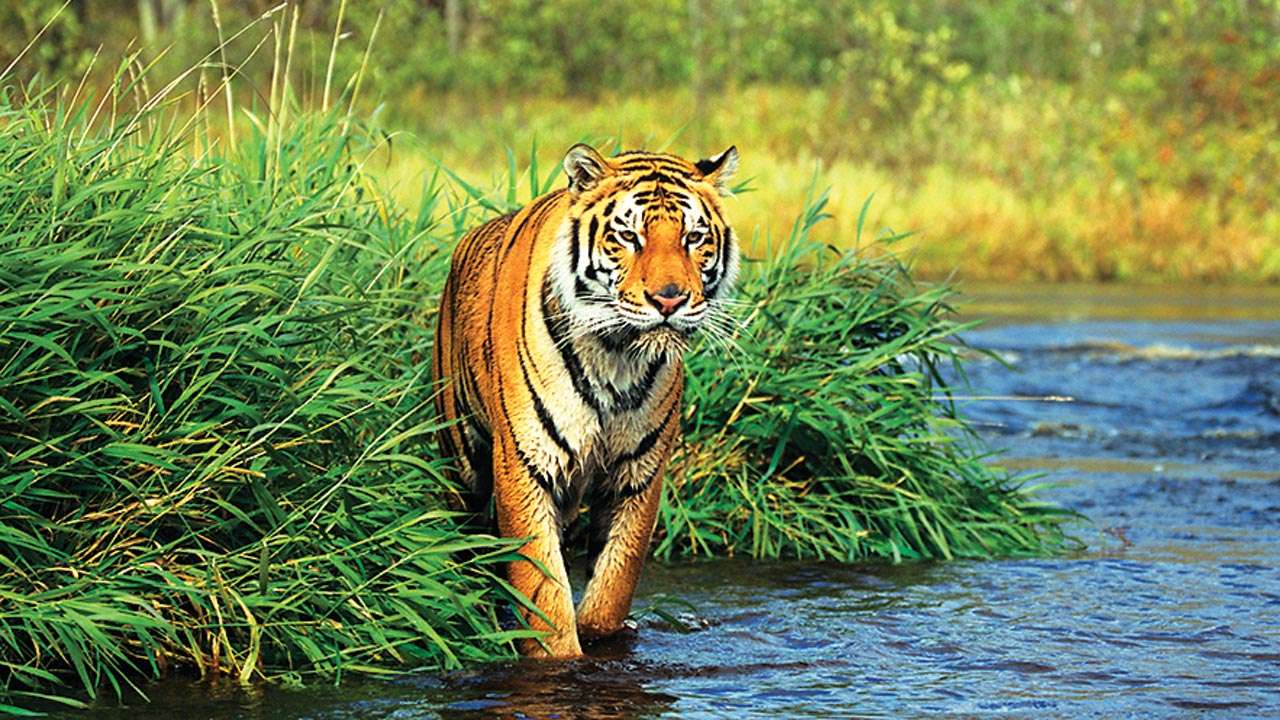 জঙ্গল
ঙ্গ
ঙ
গ
গভীর জঙলে বাঘ থাকে।
বিলুপ্ত
ত
প
প্ত
শকুন বাংলাদেশার বিলুপ্তপ্রায় প্রাণি।
বৃক্ষ
ষ
ক
ক্ষ
প্রাণি বৃক্ষ সবকিছু প্রকৃতির দান।
যুক্তব্যঞ্জন ব্যবহার করে নতুন শব্দ লিখি
ণ্ড
মন্ডো
ঙ্গ
মঙ্গল
ক্ষ
পরীক্ষা
প্ত
গুপ্ত
দলীয় কাজ
যুক্তব্যঞ্জন ব্যবহার করে নতুন বাক্য লিখ।
ক্ষ
ণ্ড
ঙ্গ
প্ত
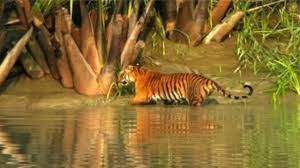 সবাইকে
ধন্যবাদ